2022-23 Budget Adoption
Christopher Clapper – Superintendent
Brianne Kirchoff – Business Administrator
The Numbers
2021-22 Voter Approved Budget
$14,231,186

2022-23 Proposed Budget
$15,030,670

$799,484 increase
5.62% over 2021-22 expenditures
Top 5 increases
Instructional Salaries
$256,642

Employee Benefits
$181,235

Construction Management
$160,374
Non Instructional Salaries
$135,449

Debt Payments
$65,354
Breakdown: instructional salaries: $256,642
PIVOT Replaced Counselor			$56,815

Dedicated elementary science teacher	$48,551

High School Summer School			$15,000

Creation of 12:1:1 Program			$22,002

Bringing back 2 students @ current cost of $98,318
1 additional student for next year @ cost of $100,000
Savings = $178,000

3.30% Contractual Increase			$111,093
[Speaker Notes: PIVOT Replacement = Katie Durand
Brian Hudon’s replacement = Andrea Mitchell
Total above = $253,461]
Breakdown: employee benefits: $181,235
Employees Retirement
18.3% through January 2023
13.1% effective February 2023
$24,792

Teachers Retirement
Increase 9.80  10.29%
$51,883

Social Security
7.65% of salaries
$32,633
Health Insurance
7% increase
$56,002
Legacy costs
Includes Medicare reimbursements
Increase from $148.50 to $170.10 for most retirees
7.49% of total budget
Higher than state average of 5%

BoCES Services
Admin Fees for Health/Work Comp
OPEB Audit Fees
$15,385
[Speaker Notes: Total above = $180,695]
Breakdown: construction management
C&S Engineers
Budgeted in general fund to allow for additional work in the overall gym project
$160,374
Breakdown: non instr’l salaries: $135,449
Transportation Contractual Changes	$29,632	
Extra runs paid at hourly rate
Sign on Bonus

Full Time Bus Driver Trainer			$21,569
Includes $4k health ins buyout previously in cafe
Self Sustaining Program

Full Time Mechanic’s Helper			$48,748
Replaced an existing position

3.25% Contractual Increase			$36,666
[Speaker Notes: Total above = $136,615]
Breakdown: debt payments: $65,354
2021-22 Bus Bonding
Year 3 of 5 year plan
$62,164

Final EPC Payment
Expiring project
Decrease $60,014

2022-23 BAN Interest on Gym Project
$62,500
Offset by expiring EPC Payment – no add’l costs to taxpayers
What about decreases?
Maintenance Equipment
$18,700

Sound System Upgrades 
$18,000

Cardio Room
$26,000

Line by Line cuts throughout budget planning process
$140,000





$320,000
BOCES Special Education
$11,079

BOCES CTE Program
$9,338

Student Telemedicine
$10,000

Transportation Equipment
$51,000

Baseball Field
$40,000
[Speaker Notes: Total above = $324,117]
Where did the decreases go in the budget?
Transfer to School Lunch Fund
$25,000

Legal Fees
$15,000

Building Maintenance & Utilities
$40,000

College Tuition
$15,000
Garage Concrete Work
$35,000

Scoreboard
$10,000

BOCES PD
$20,000

Instructional & Student Supplies
$35,000
Flashback: Fuel, Gas
Heating Oil – Main Building
$1.8331  $2.6065 = 42.19%
Heating Oil – Garage
$2.1990  $2.8910 = 31.47%
Diesel
$2.2980  $3.0871 = 34.34%
Gasoline
30–40% Increase as per Fin’l Advisors
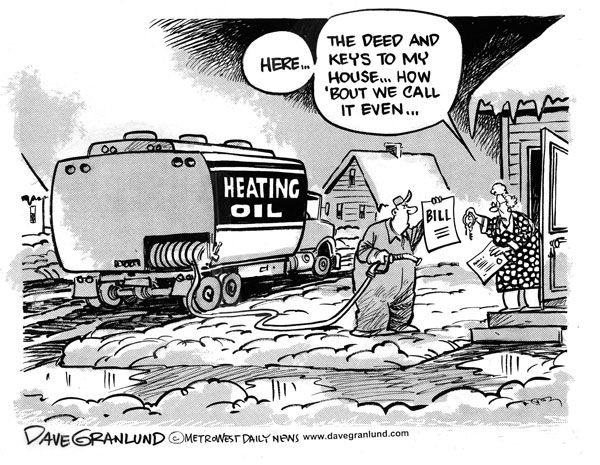 Flashback: electricity
102.45% increase
Solar Refund:
2020 = $1,087.48
2021 = $1,425.32
On track for highest revenue to date for 2022
Flashback: food
Millers Meat Market = 22.57%
USDA Supplement Expected to End June 30
Increase in Supplement from General Fund
$75,000  $100,000
Updated inflation figures
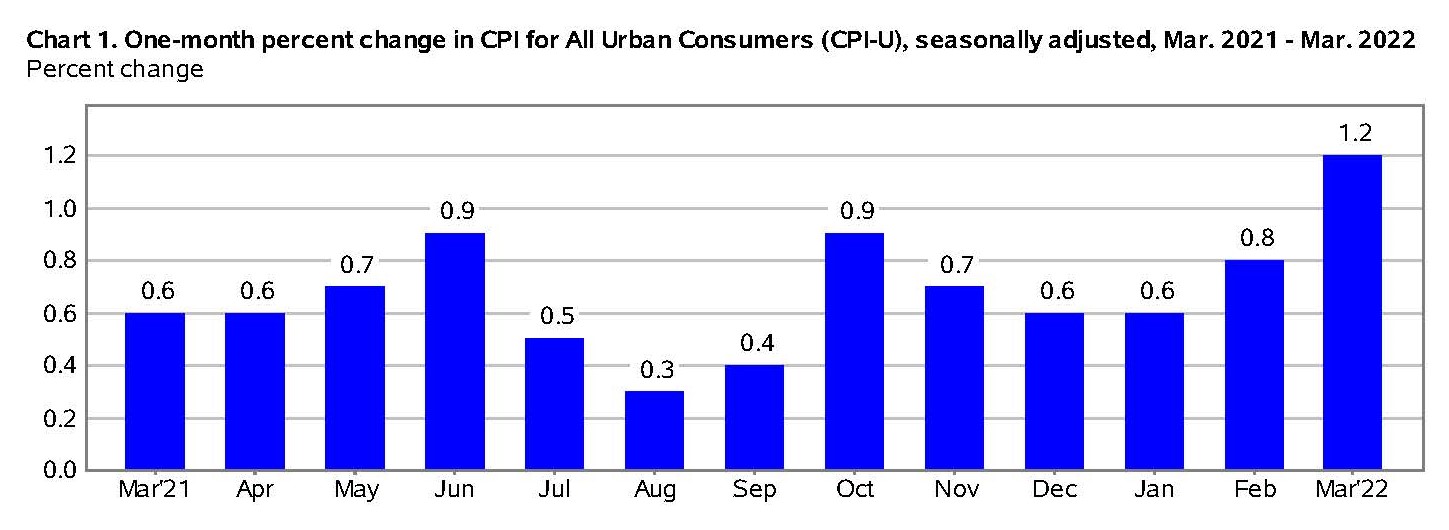 Source: Bureau of Labor Statistics
[Speaker Notes: March 2022 had largest one month inflation increase]
Updated inflation figures
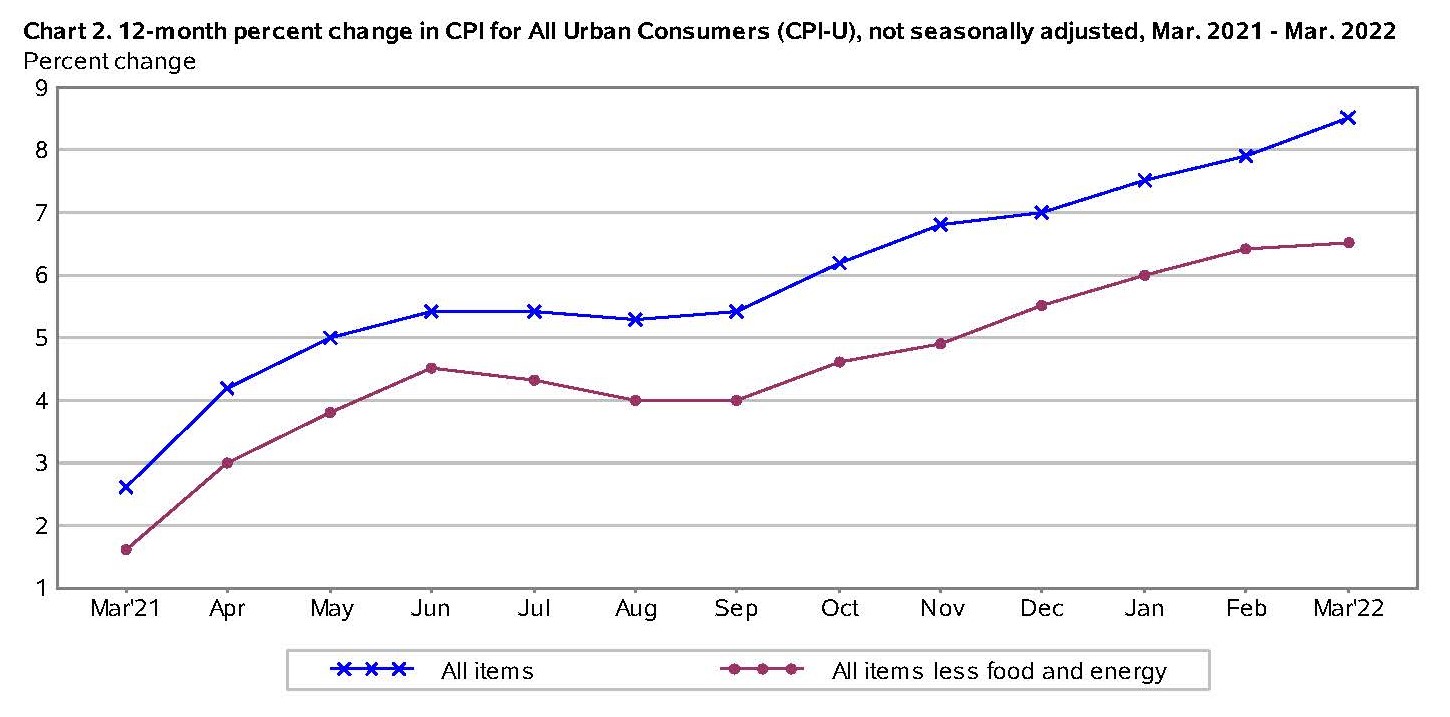 Source: Bureau of Labor Statistics
[Speaker Notes: March 2022 had largest one month inflation increase]
3 Part budget
3 Part budget: administration
HS Secretary was reinstated in 2021-22
A change from 2020-21
[Speaker Notes: Meredith Graveline moved to HS secretary.  With benefits, cost increase $69k]
3 Part budget: program
Contractual Increases in Salaries
Summer School
Substitute Salaries
Professional Development
Special Education TA
Bus Driver Trainer
Mechanic’s Helper
[Speaker Notes: 3.30% increase for instructional
3.25% non instructional
PD through boces (Julie White)
Lisa Willix
Ethan Phelps]
3 Part budget: capital
Capital Project Management

School Resource Officer (reclassified from Program in prior year)

Debt Service
[Speaker Notes: $160k for C&S
$51k SRO
$65k debt payments]
Funding: local sources
New sources of revenue

Hammond CSD
Transportation Agreement - $24,000
Business Office Agreement - $85,000

Village of Alexandria Bay
Fueling Station Agreement – $24,000
Funding: state sources
Foundation Aid Increase – 3%
$110,000

Building Aid
Decreased $42,630
Based on capital projects
EPC project completed
Gym project will keep aid coming

Transportation Aid
Decreased $57,031
Based on estimates by Governor
Amounts are never accurate, district must be conservative
District used current year actual aid for estimate

Total Net State Aid Increase = $26,235 = .50%
District is forced to rely more on property taxes to balance budget
Definition: The Combined Wealth Ratio (CWR) is defined by New York State as a “…measure of a district’s wealth taking into account both the district’s real property [values] and the income of residents of the district” (NYSED, 2017).
Prior Year’s charts
A Bay INCREASED in value
Lyme & TI Decreased
LaFargeville stable
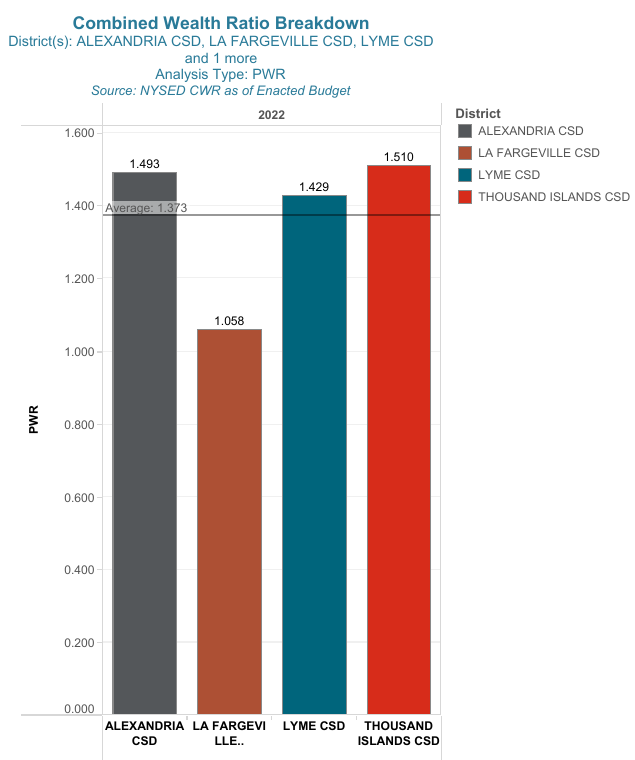 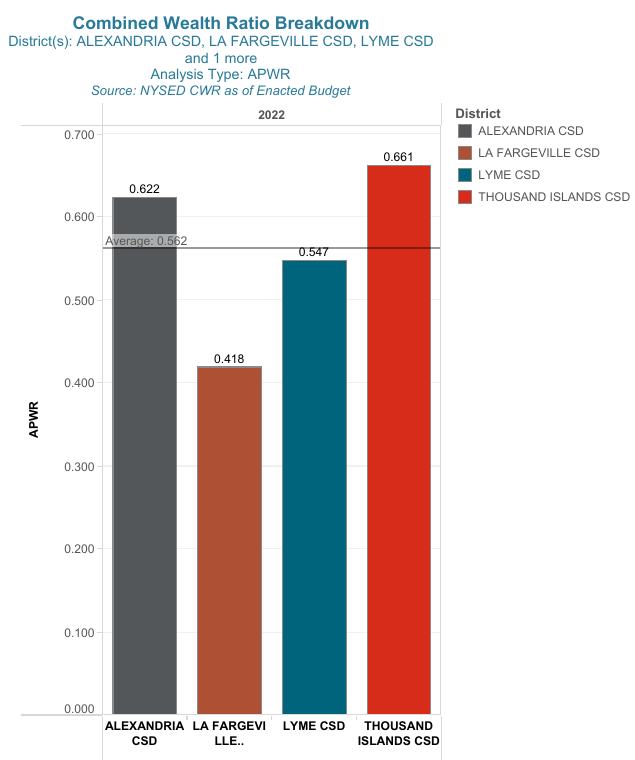 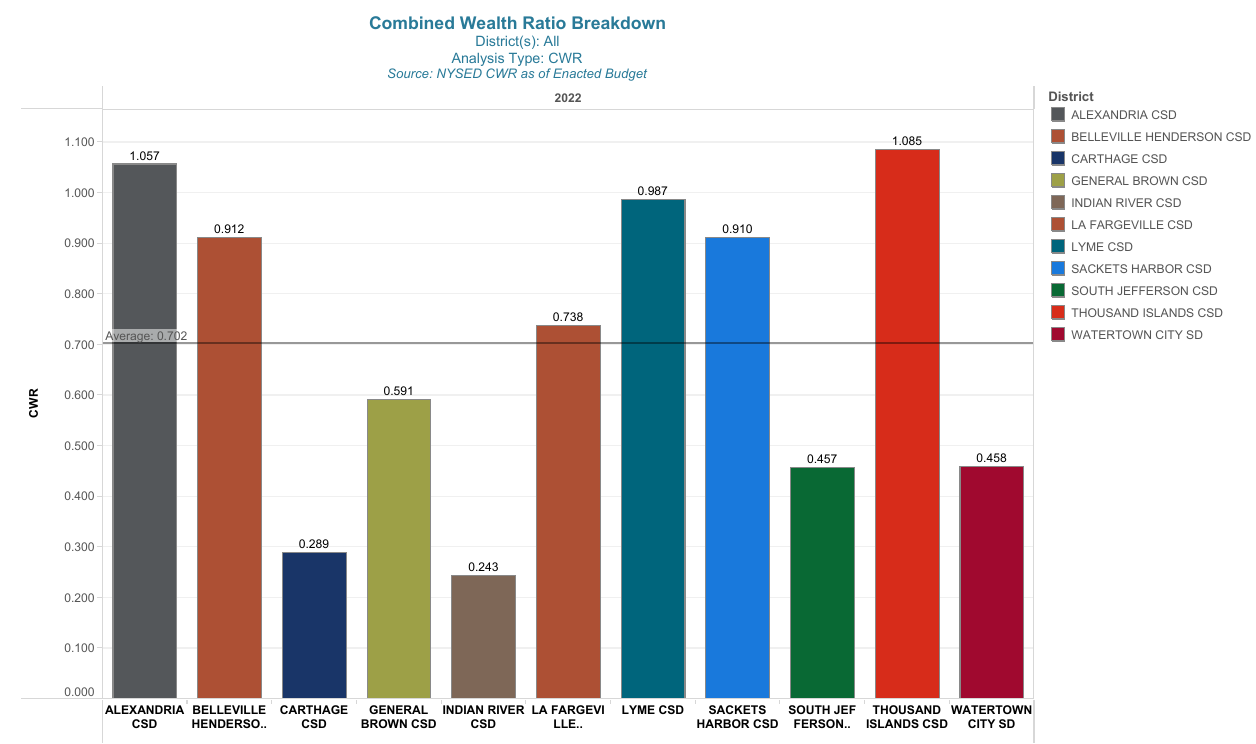 Funding: federal sources
ARPA Funding
$60,800

Funds allocated to learning loss salaries
Summer School
Ghost Academy

Expenses are reoccurring
Must remain in General Fund budget for future years
Funding: arpa (cont’d)
Top 5 Spending Areas:

20% Learning Loss		$180,400
Floor Renovations (Dick Tile)	$109,950
Baseball Field Renovations	$106,195
Air Conditioning & Wiring	$112,093
Jr High Wing Flooring/Carpet	$40,000 (estimate)
[Speaker Notes: Top 5 places we are using ARPA]
Funding: fund balance & tax levy
Appropriated Fund Balance
$1,350,000
Currently keeps Unappropriated Fund Balance at 12%

Tax Levy to Balance Budget = 3.90%
$306,514
Below Tax Cap of 3.95%

1% increase in tax levy = $78,593
Becomes base of tax levy extrapolated over time
Tax levy impact